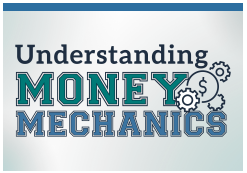 Robert P. Murphy
Mises University 2021
OUTLINE
A) US Commodity Money History
B) Do Textbooks Get Bank Credit-Creation Backwards?
C) Fed's Balance Sheet
D) Redefinition of M1
E) Abolition of Reserve Requirements
US Commodity Money History
 Constitution through Civil War, USG only issued gold and silver coins for USD (banks issued paper notes).
 Coinage Act of 1792 defined USD as either 371.25 grains of silver or 24.75 grains of gold (15:1).
 Gresham's Law
 William Jennings Bryan: "free coinage of silver"
Do Textbooks Get It Backwards?
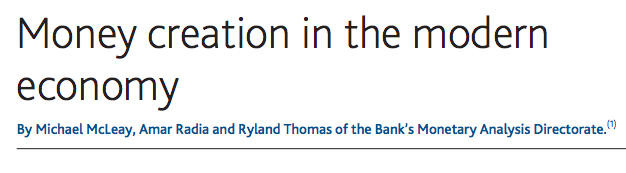 Fed's Balance Sheet
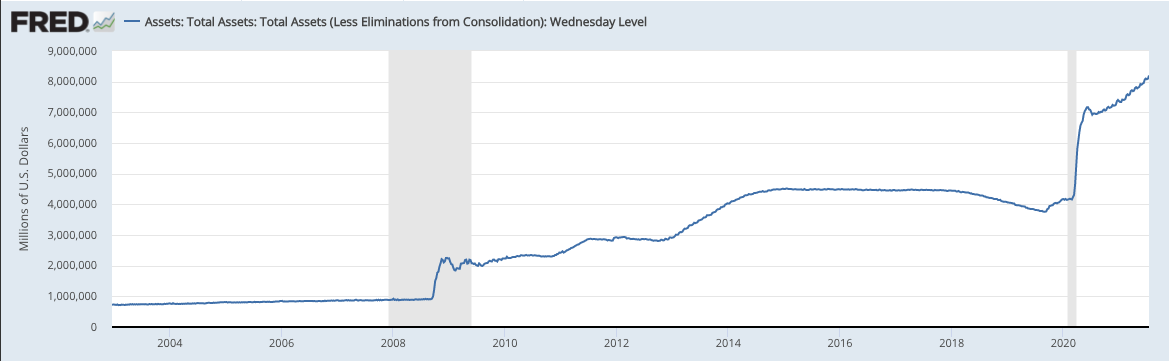 Redefinition of M1
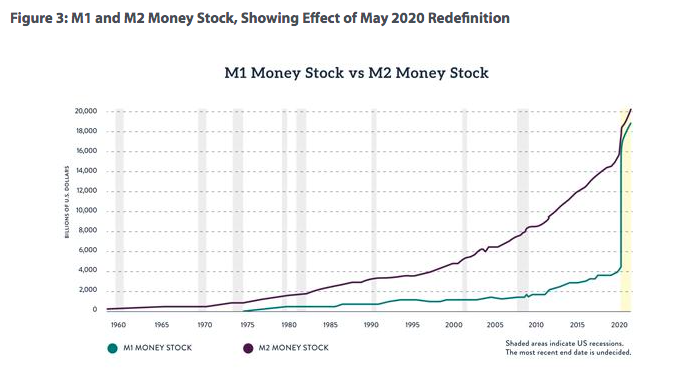 Abolition of Reserve Requirements
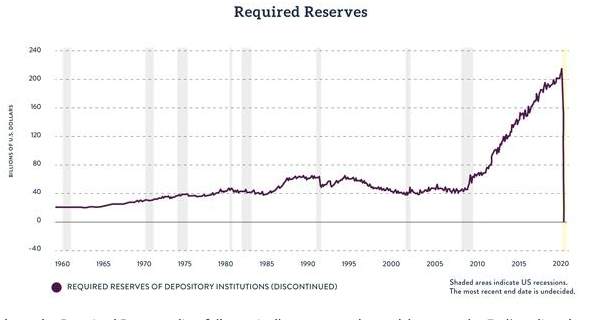 Capital vs. Reserve Requirements
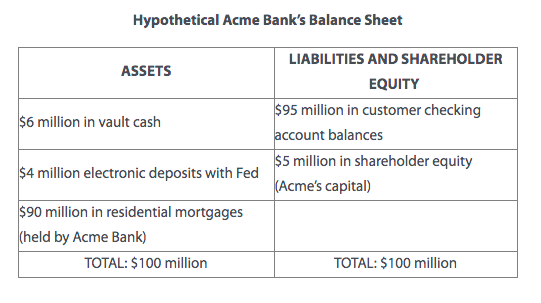  For 10%, need $9.5m in reserves ($500k in excess).
 But capital : assets only 5% (less than Basel's 8%).